ΤΕΙ Δυτικής Ελλάδας
Σχολή Τεχνολογικών Εφαρμογών
Τμ. Ηλεκτρολόγων Μηχανικών ΤΕ
Αρμονικές
Ηλεκτρικά Κινητήρια Συστήματα
Γραμμικά Φορτία
2
Μη Γραμμικά Φορτία
3
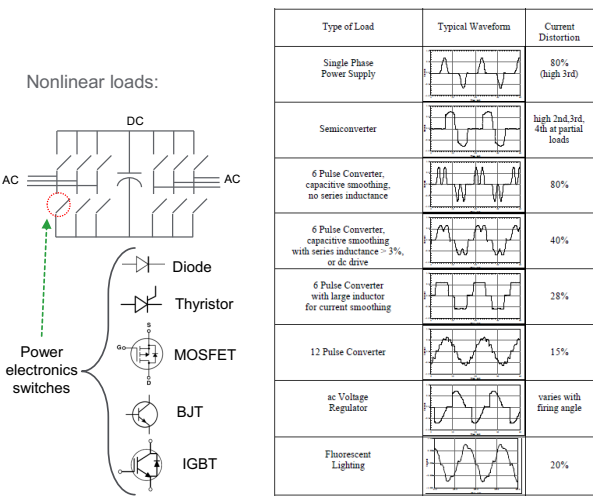 Ανάλυση Fourier
4
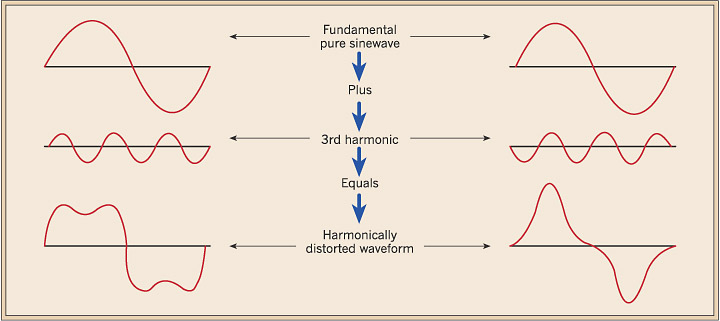 Ανάλυση Fourier
5
Οι αρμονικές συνιστώσες της ανάλυσης Fourier διακρίνονται σε:
Περιττές αρμονικές (odd harmonics) (5η, 7η, 11η ..)
Άρτιες αρμονικές (even harmonics (2η, 4η, 6η,..)
Τριπλές αρμονικές (triplen harmonics) (3η, 9η, 15η, ..) (περιττές που είναι πολλαπλάσια του 3)
Ηλεκτρικά Κινητήρια Συστήματα
Ανάλυση Fourier
6
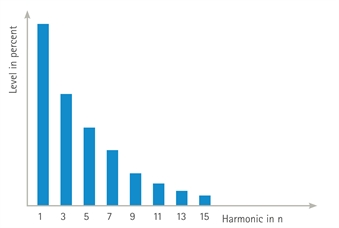 Ανάλυση Fourier
7
THD τάσης (Total Harmonic Distortion) 


THD ρεύματος (Total Harmonic Distortion) 


TDD ρεύματος (Total Demand Distortion)
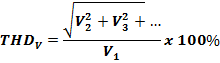 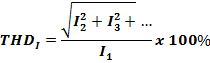 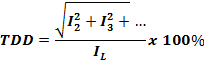 Δημιουργία Αρμονικών
8
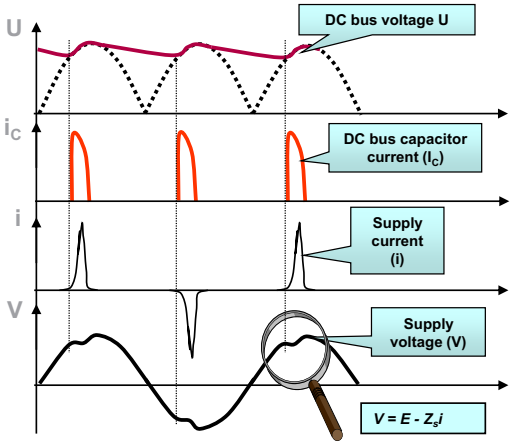 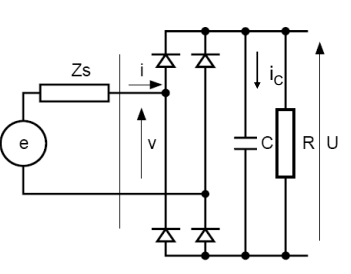 Προβλήματα Αρμονικών
9
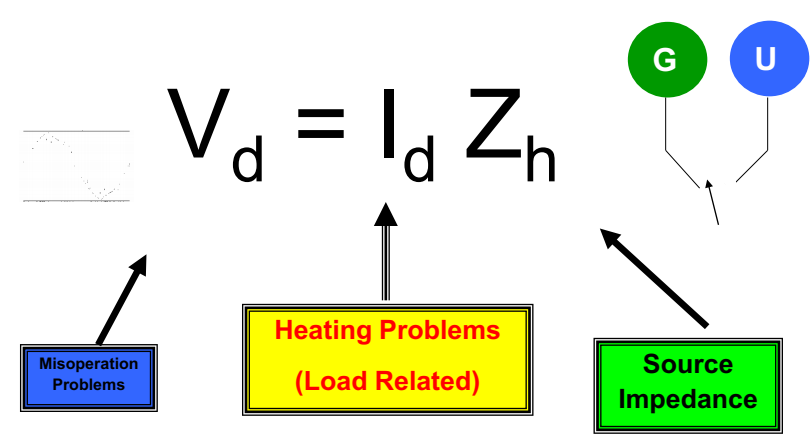 s
Συντελεστής Ισχύος
10
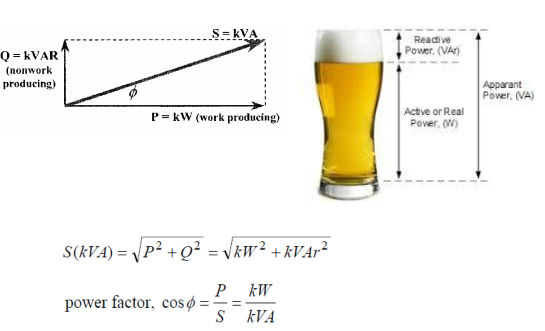 Συντελεστές Ισχύος
11
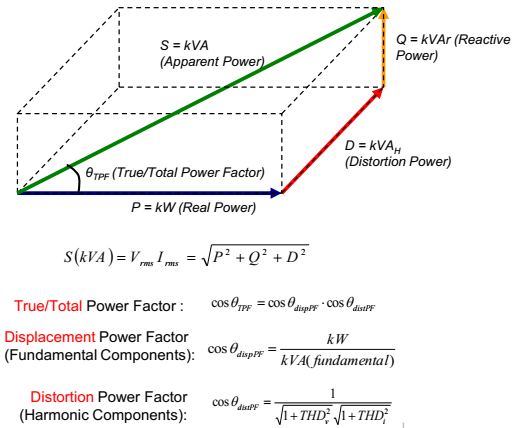 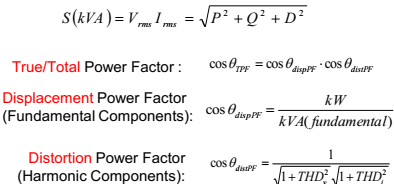 Προβλήματα Τριπλών Αρμονικών
12
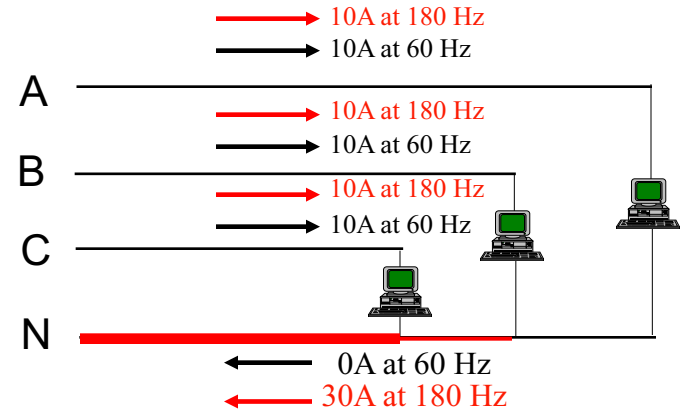 Προβλήματα Τριπλών Αρμονικών
13
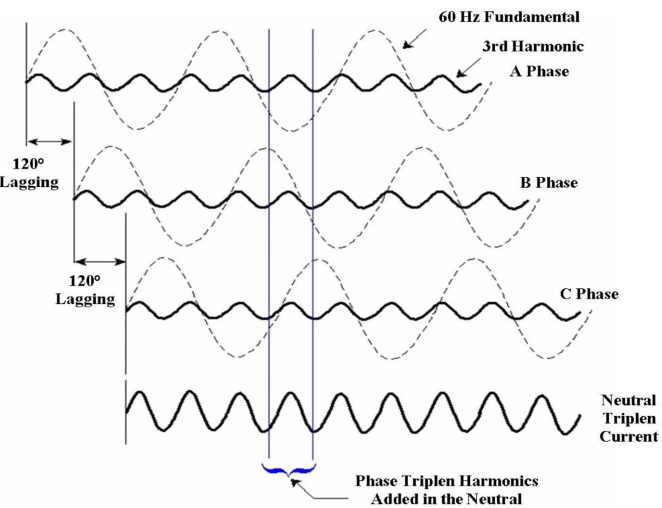 Προβλήματα Τριπλών Αρμονικών
14
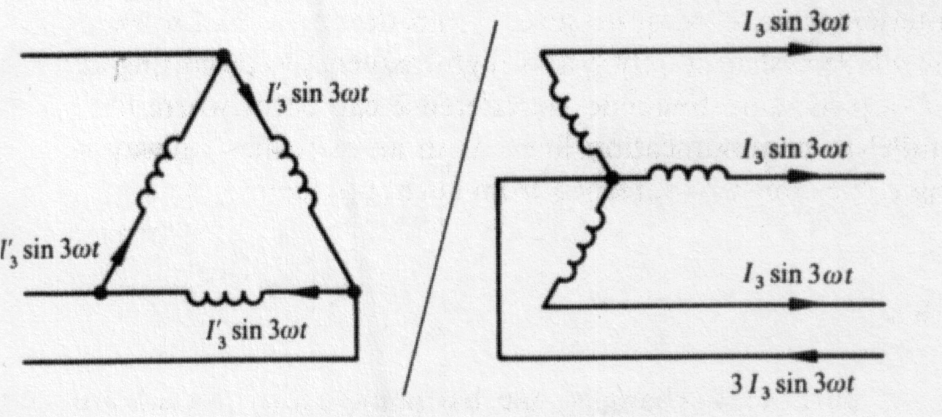 Μ/Σ Περιορισμού Αρμονικών
15
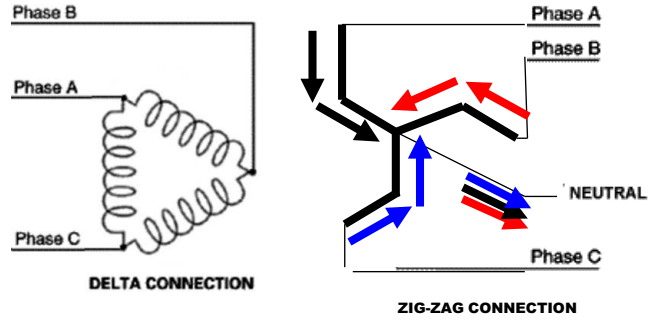 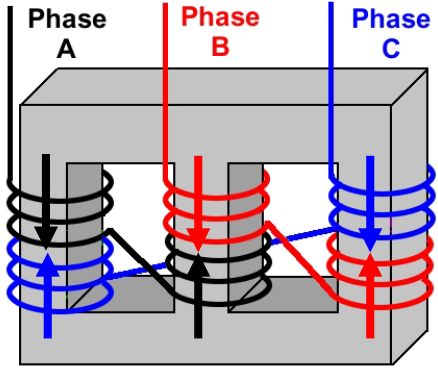 HMT
Προβλήματα Περιττών Αρμονικών
16
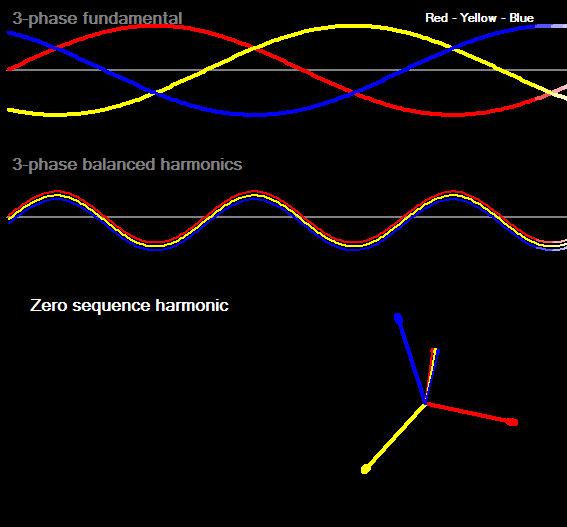 Επίδραση της     3ης αρμονικής
Προβλήματα Περιττών Αρμονικών
17
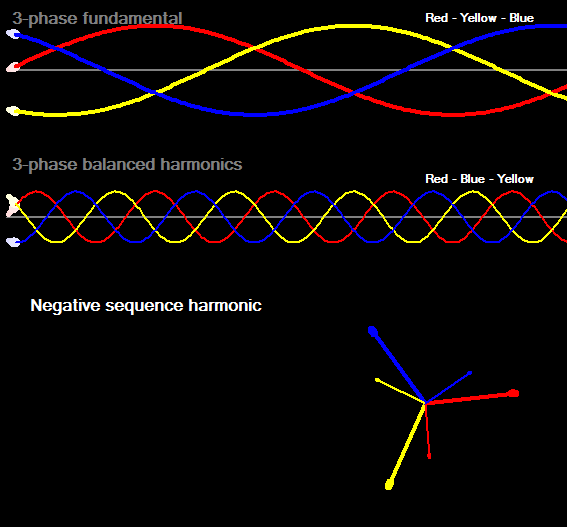 Επίδραση της     5ης αρμονικής
Προβλήματα Περιττών Αρμονικών
18
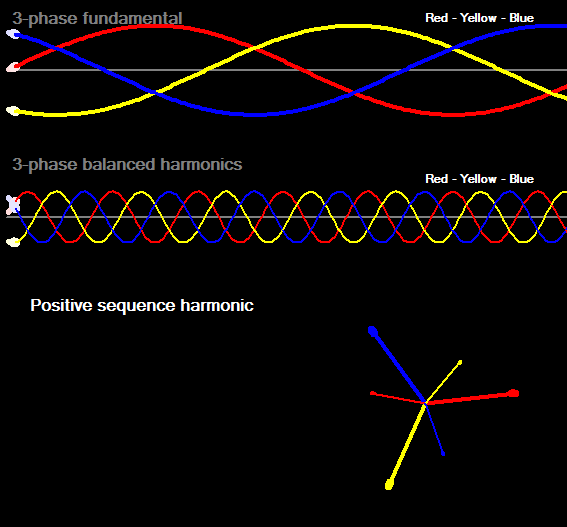 Επίδραση της     7ης αρμονικής
Προβλήματα Περιττών Αρμονικών
19
Θέρμανση
Δονήσεις
Αντίθετες ροπές και δονήσεις που οφείλονται στην 5η και 11η αρμονική
Ροπή ίδιας φοράς που οφείλεται στην 7η και  13η
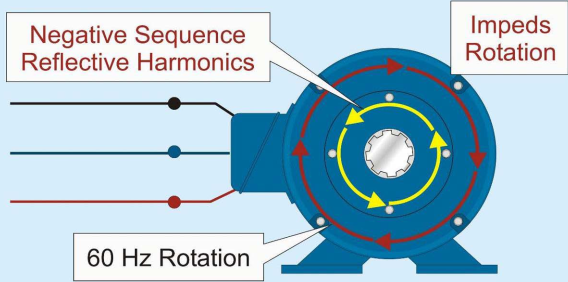 Προβλήματα Πυκνωτών Διόρθωσης Συντελεστή Ισχύος
20
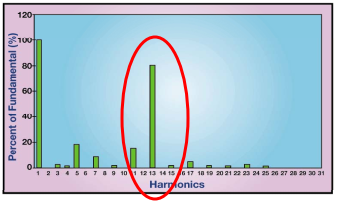 Η εμφάνιση μεμονωμένων αρμονικών με ασυνήθιστα μεγάλο πλάτος μπορεί να θεωρηθεί ως ένδειξη αρμονικού συντονισμού 
Συνήθως προκαλείται από την επίδραση στους πυκνωτές διόρθωσης του ΣΙ
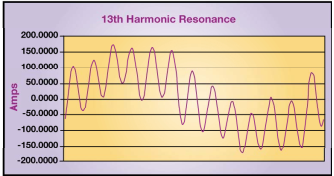 Επίδραση του ΙSC/ΙL
21
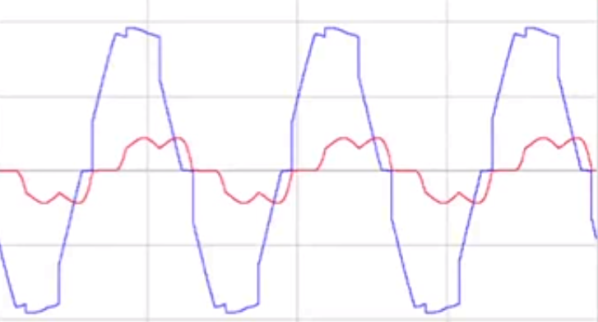 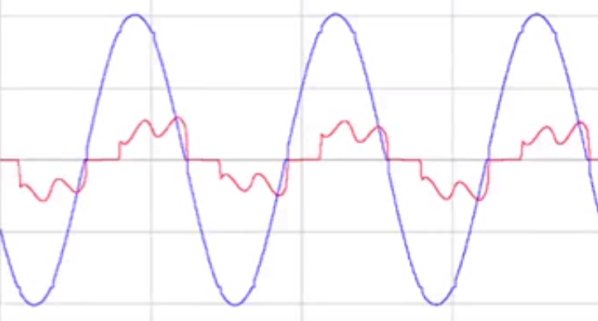 Τάση & ρεύμα με Μ/Σ 1500kVA THDV = 0,9%
Τάση & ρεύμα με Μ/Σ 75kVA    THDV = 9,3%
Φίλτρα DC
22
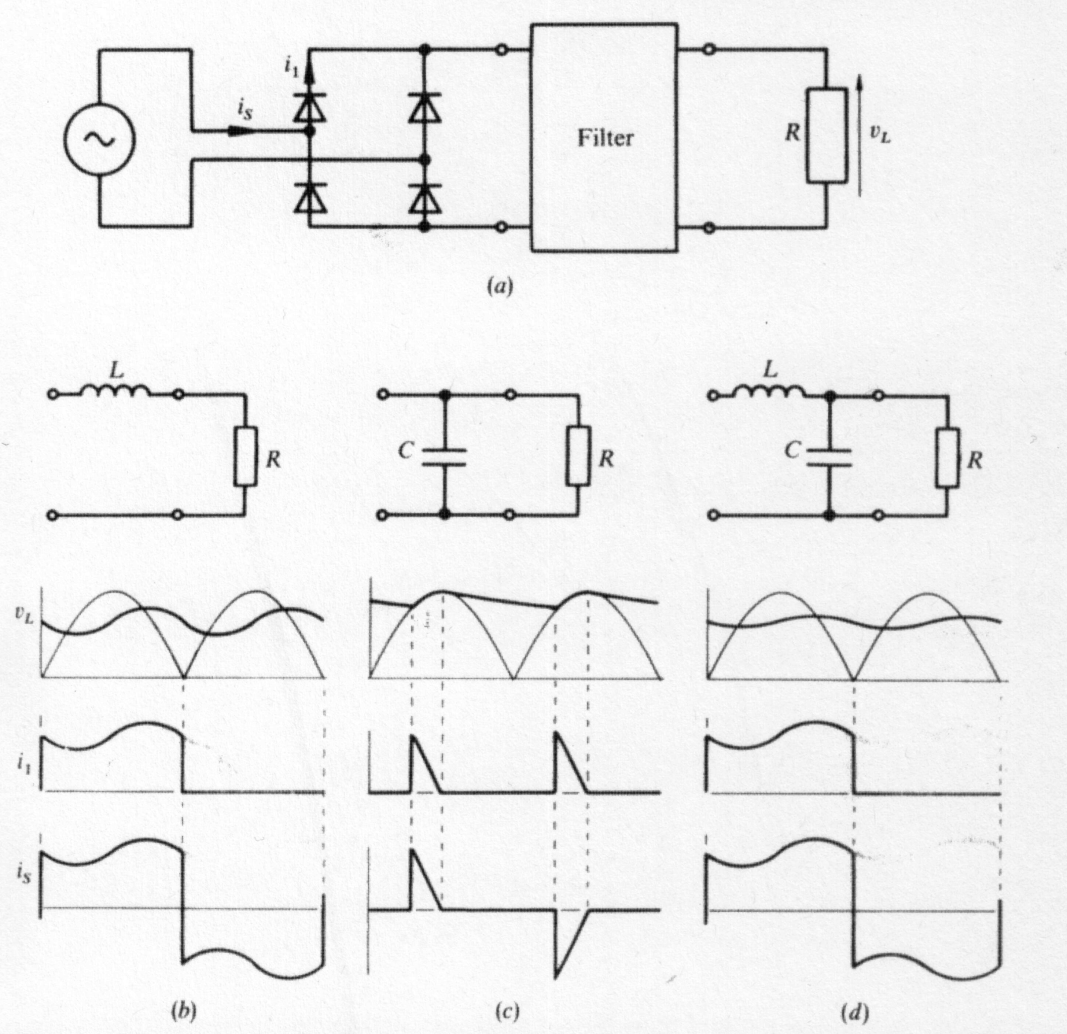 Παθητικά φίλτρα γραμμής AC
23
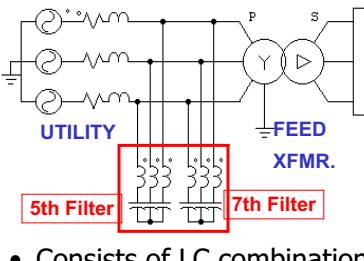 Φίλτρα Ευρείας Ζώνης
24
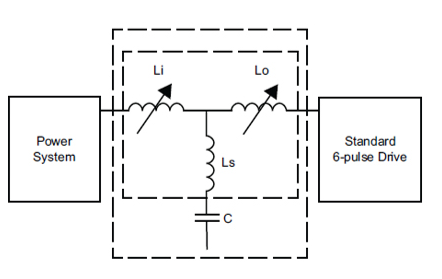 Ενεργά Φίλτρα
25
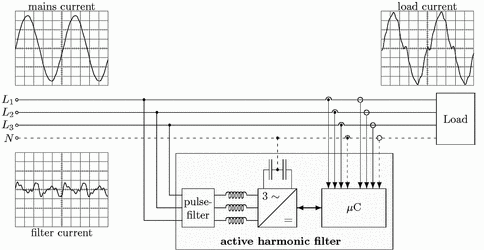 Ενεργά Φίλτρα
26
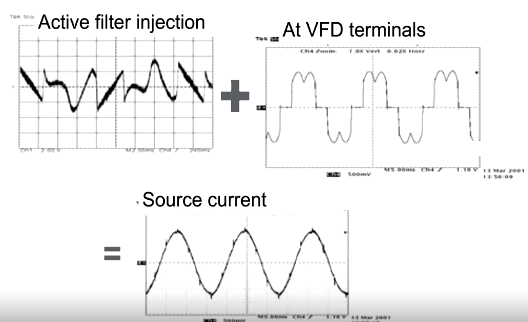 Ρυθμιστές Στροφών (VFD)
27
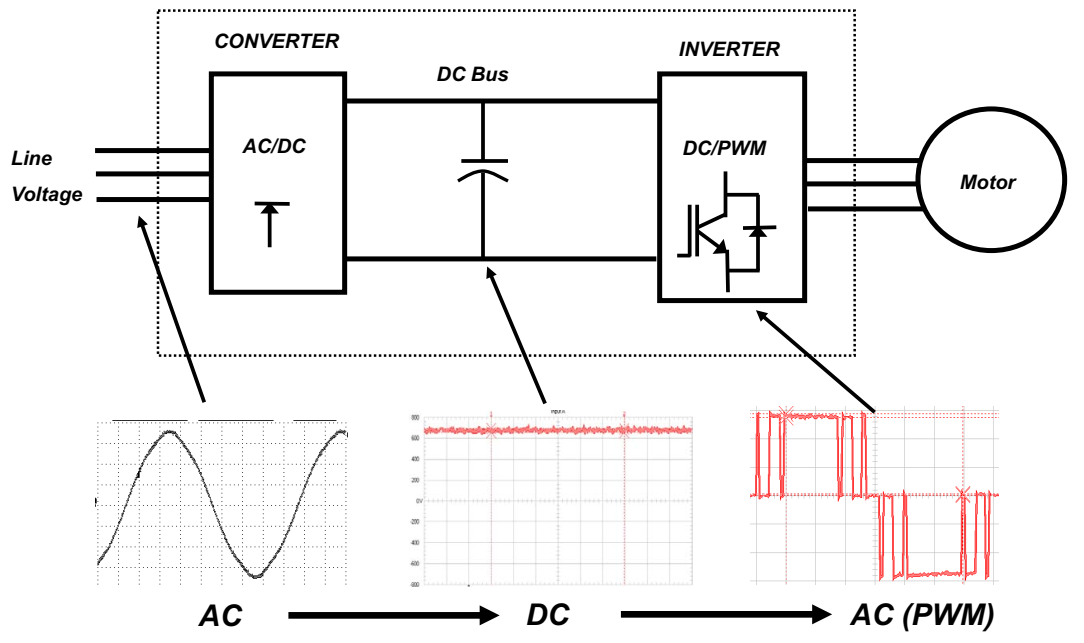 Μείωση Αρμονικών σε VFD
28
Σύνδεση Πηνίων
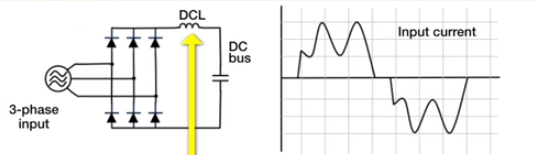 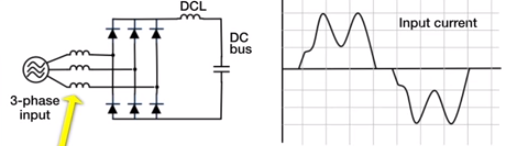 Μείωση Αρμονικών σε VFD
29
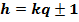 Όπου: h η τάξη της αρμονικής
            q πλήθος παλμών (κυματώσεων)  εξόδου DC ανά κύκλο AC
            k οποιοσδήποτε ακέραιος αριθμός
Μείωση Αρμονικών σε VFD
30
Ανόρθωση 6 παλμών
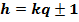 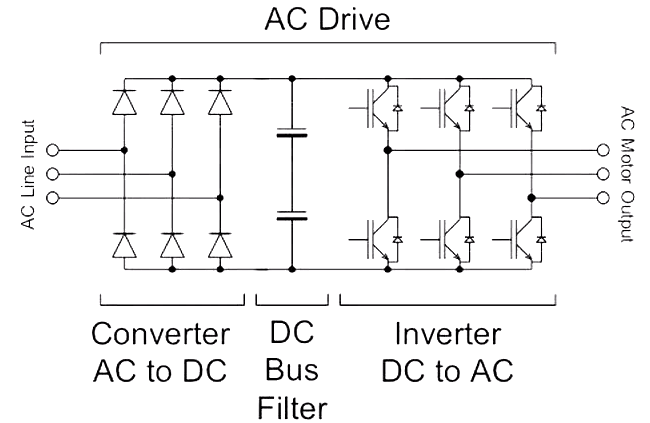 Αρμονικές ρευμάτων        5η, 7η 11η , 13η , 17η, 19η …..
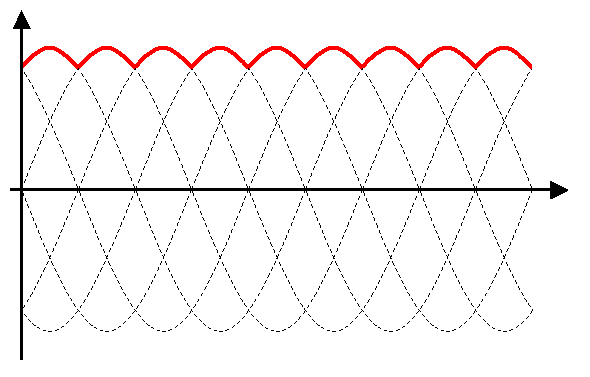 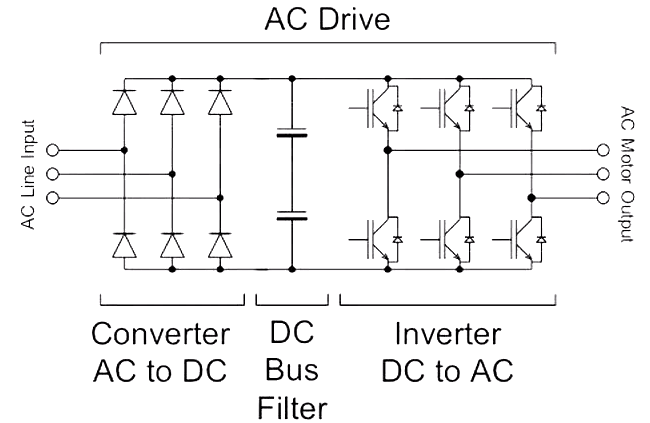 Μείωση Αρμονικών σε VFD
31
Ανόρθωση 12 παλμών
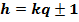 Αρμονικές ρευμάτων        11η , 13η , 23η, 25η …..
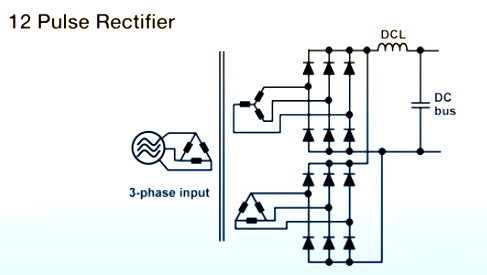 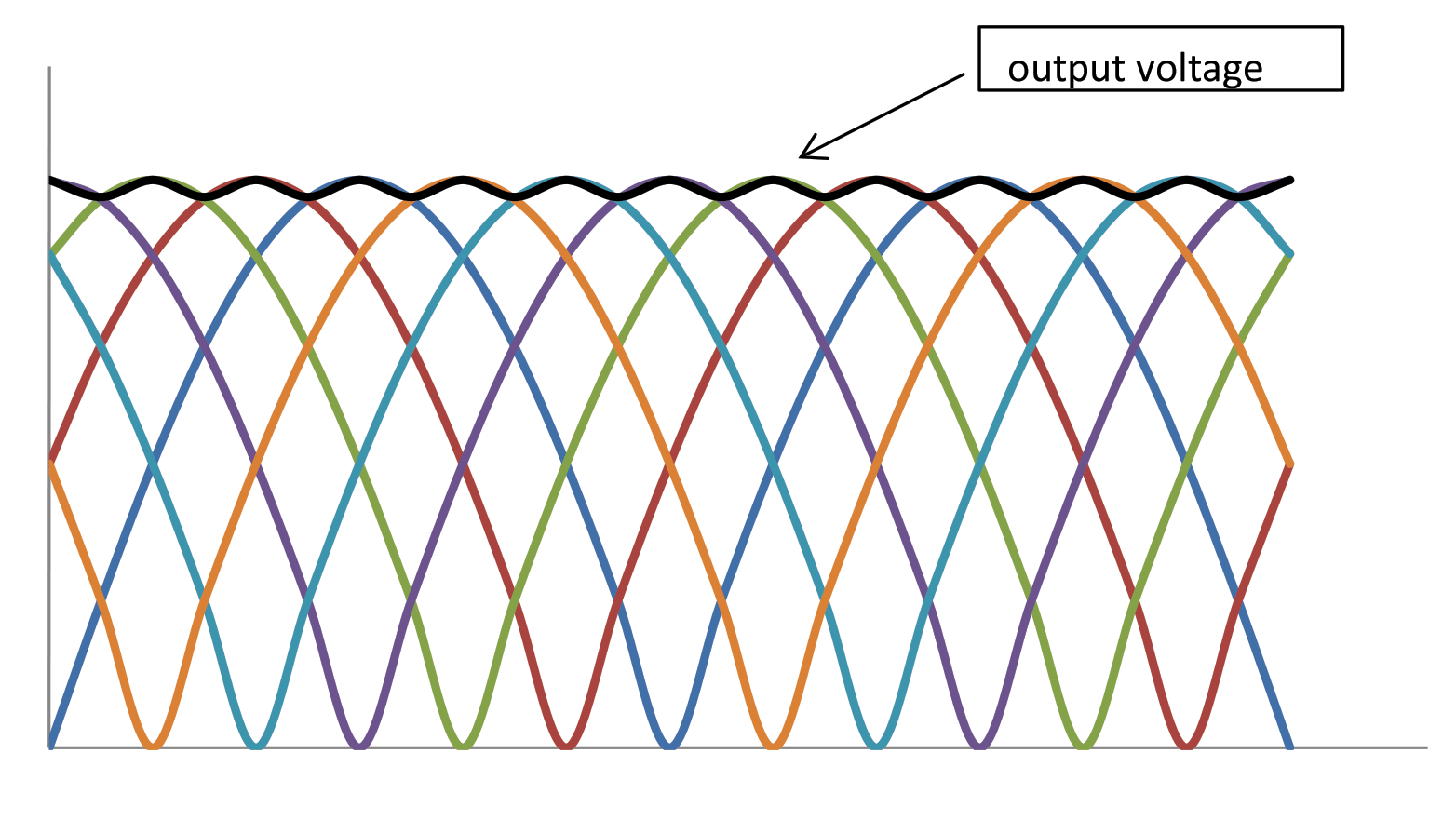 Μείωση Αρμονικών σε VFD
32
Ανόρθωση 18 παλμών
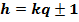 Αρμονικές ρευμάτων       17η , 19η , 35η, 37η …..
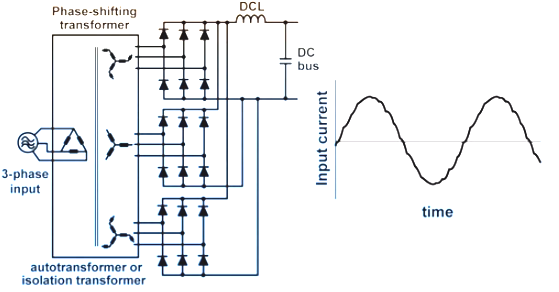 Μείωση Αρμονικών σε VFD
33
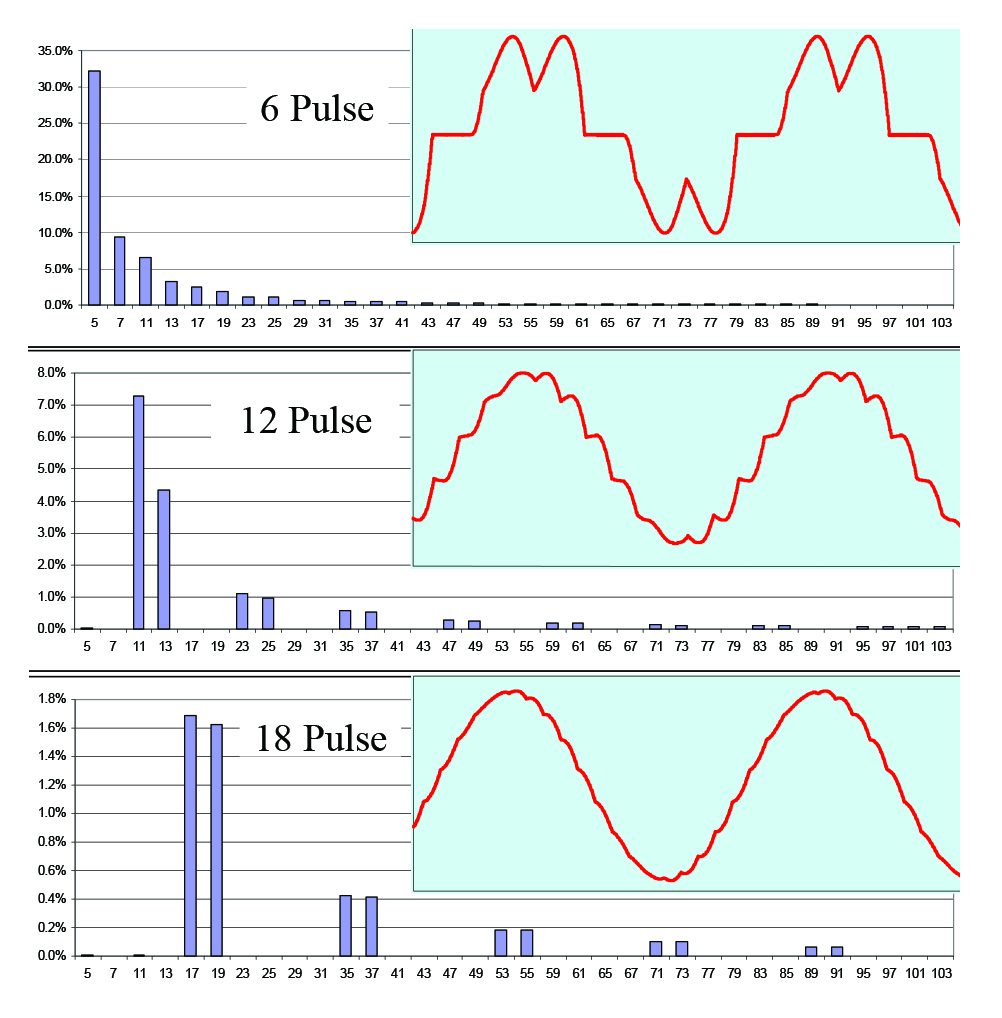 Μείωση Αρμονικών σε VFD
34
Ενεργός Ανόρθωση (AFE)
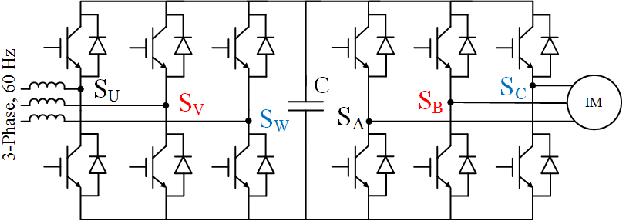 Μείωση Αρμονικών σε VFD
35
Ενεργός Ανόρθωση (AFE)
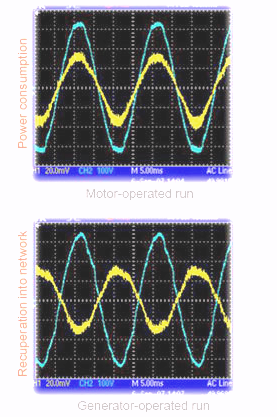 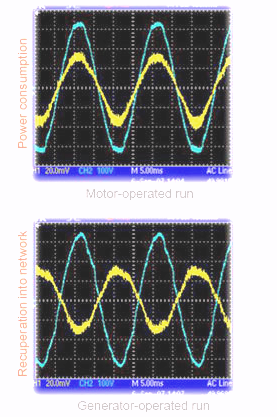 Τάση – Ρεύμα                                        Λειτουργία Κινητήρα – Κίνηση
Τάση – Ρεύμα                                        Λειτουργία Γεννήτριας – Πέδηση